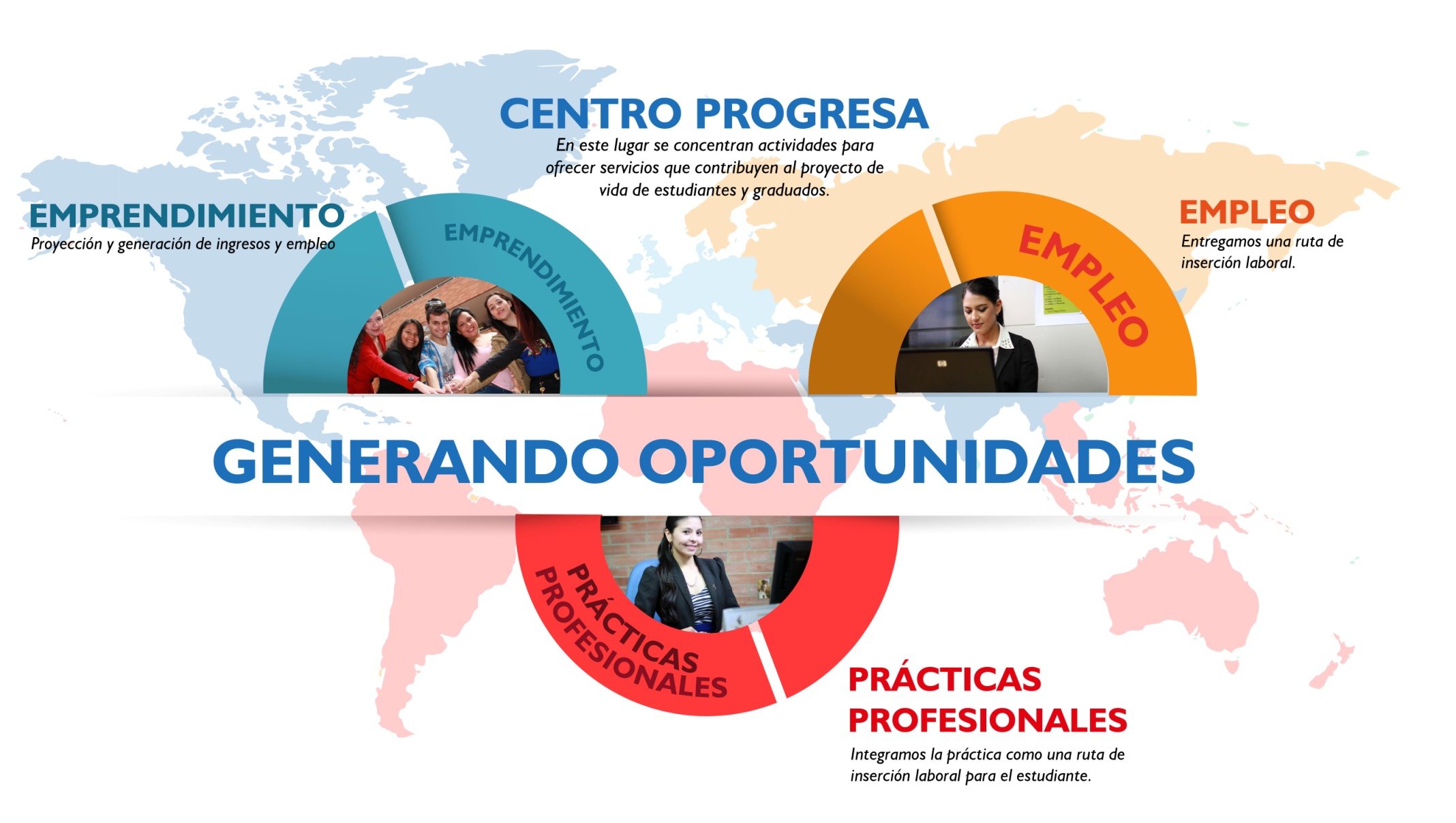 DISEÑO E IMPLEMENTACIÓN DEL SG SST

MIGUEL ANGEL CASTELBLANCO DUEÑAS

PROGRAMA DE ASST
Unidad Académica de Emprendimiento
Centro regional del Girardot, Cundinamarca
2022-III
Si lo podemos soñar, lo podemos lograr, trabajando sin parar
Datos puntuales del Emprendedor
Miguel Ángel Castelblanco Dueñas
Estudiante ASST 

Por el deseo de estructurar con mayor claridad mi emprendimiento
TWEET PITCH 

Mi startup/Emprendimiento Proteger asociados, está desarrollando la prestación del servicio para el diseño e implementación del SG SST para ayudar a pequeñas, medianas y grandes empresas, en el cumplimiento de los estándares mínimos requeridos en materia de SST  con un primer servicio totalmente gratis donde se determinará el valor del servicio el cual será ajustado a la necesidad especifica de cada organización.
PITCH DECK

¿Quién es y porque está aquí?
Proteger asociados, nace de la necesidad de proteger y cuidar la salud de los trabajadores cumpliendo con la normativa Nacional.

2. ¿Quiénes están detrás de la idea?
Un estudiante de SST con el deseo poner al servicio los conocimientos adquiridos

3. ¿Qué problema se resolverá?
La ausencia de conocimiento y conciencia en el desarrollo de actos y condiciones seguras.
PITCH DECK

4. ¿Por qué la solución es especial?
Porque se ajusta a las necesidades específicas de cada organización.

5. ¿Cómo se resuelve el problema?
Realizando una evaluación inicial que logre identificar los riesgos y precise las medidas adecuadas

6. ¿Cómo funciona el Producto ó Servicio?
Se realiza un primer servicio el cual no se cobrará a la empresa, en donde se dará a conocer la necesidad que tienen y el costo que tendrá nuestro servicio.
PITCH DECK

7. ¿Hay Clientes potenciales?
Si, las empresas que quieran optimizar sus recursos, ya que al contratar nuestro servicio obtendrán la solución aumentar la nómina. 

8. ¿Cuál es el Tamaño del Mercado?
En La Mesa Cundinamarca es amplio ya que se cuenta con unas 293 empresas, las cuales requieren del servicio.

9. ¿Hay soluciones alternativas a las que se plantea?
La oferta de este servicio no es muy amplia y está en empresas que no tienen presencia en el Municipio.
PITCH DECK

10. ¿Cómo se hará dinero?
La fuente de ingresos inicial será por la prestación del servicio
11. ¿Cuál es el presupuesto?
Inicialmente no se requiere de un alto presupuesto, ya que el valor está representado en el conocimiento adquirido como profesional en ASST.
12. Dejar los datos siempre es Importante
Miguel Ángel Castelblanco Dueñas, 3014671879
LILIANA GUARNIZO GUARNIZO
Profesor de Emprendimiento 
liliana.guarnizo@uniminuto.edu
Cra. 9 N° 34-54 Barrio Rosa Blanca
Sede García Herreros- UNIMINUTO
Teléfono: 2916520 Ext. 14854
Centro Regional Girardot
Gracias…